ADABIYOT
5- sinf
MUSTAHKAMLASH
Maqollarni to‘ldiring
Yeridan ayrilgan _________________
    Elidan ayrilgan ______________
Xalqqa xizmat – ___________
Ko‘pdan quyon ____________
Qarisi _________ parisi bor.
Birovga ___________ o‘zi yiqilar.
Qoqilsang, ________ o‘pkalama!
Hunarli ________ bo‘lmas.
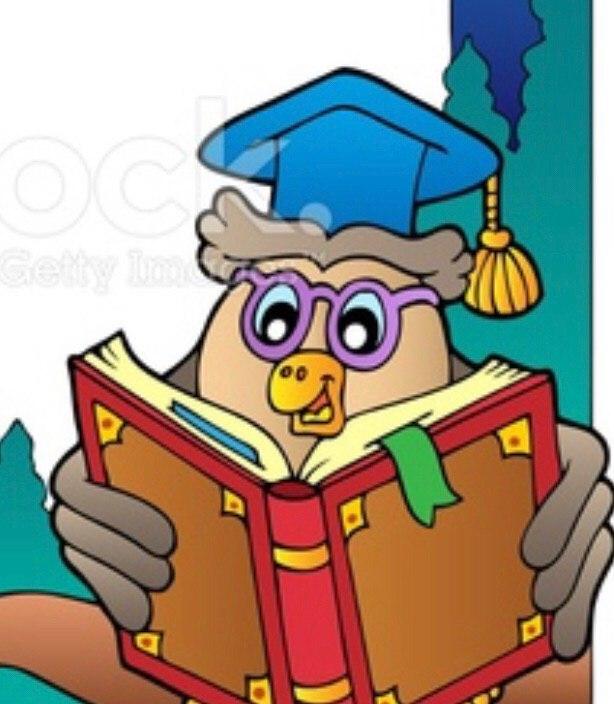 Topishmoqning javobini toping
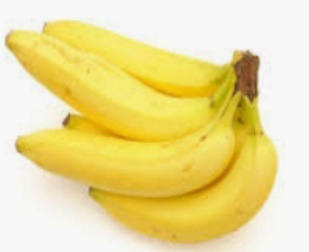 Tinmay o‘qisang agar,
Ko‘p narsani o‘rgatar.
Bilsang, uka, o‘ylab top,
Bilim koni u - …
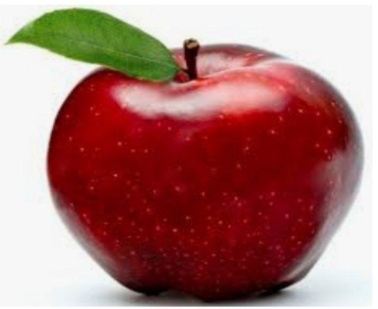 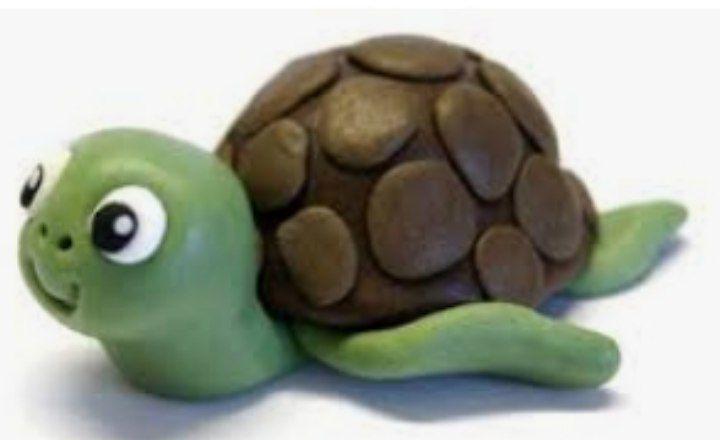 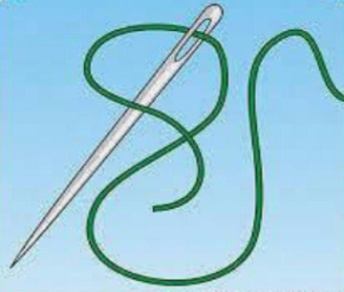 Ezop hayoti bilan bog‘liq so‘zlarni izohlang
500
Krez
Frigiya
Delfa
Vavilon
Likurg
Yunoniston
Ksanf
qul
masal
non
Samos
Masallarning g‘oyaviy mazmunini aniqlang
Yovvoyi echkilar bilan cho‘pon
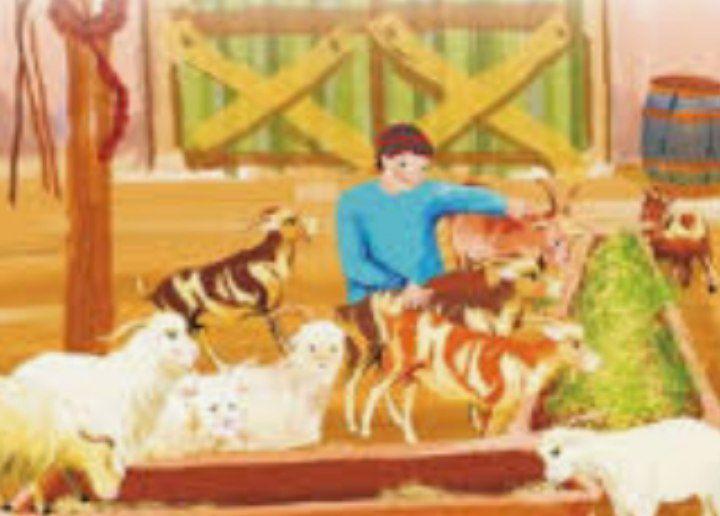 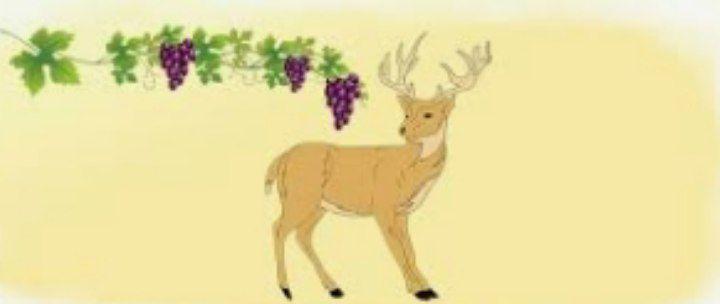 Kiyik bilan tokzor
Bo‘ri bilan laylak
Tezkor savollarga qisqa javoblar
O‘zini burgut sanaydigan qush qaysi?
          Qilmish-qidirmish deb yig‘lagan jonivor qaysi?
          Bo‘rining muammosi nima edi?
          Laylakning mukofoti nima?
               Zag‘chaning qanotlarini kim kesib qo‘yadi?
               Burgutning o‘ljasi nima edi?
                Kiyikni kim yaraladi?
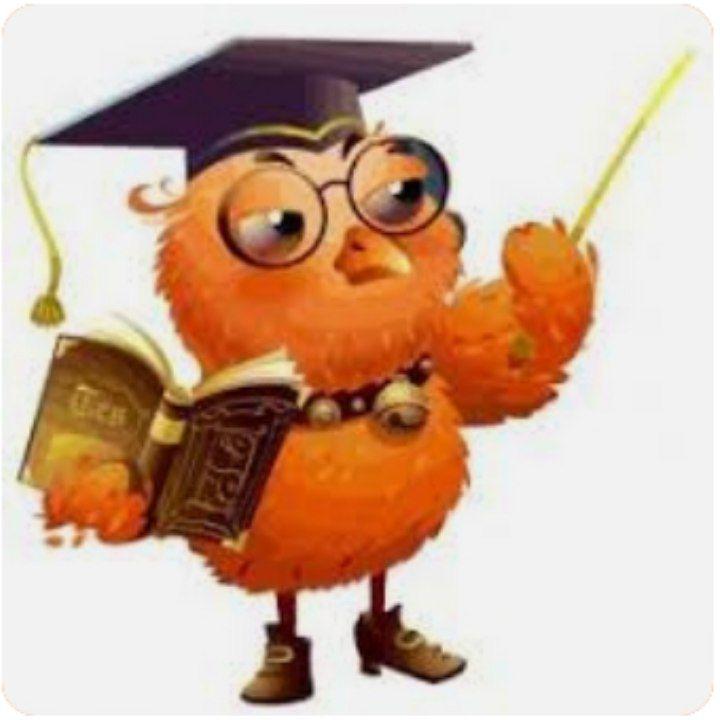 Sonlarni harflarga  o‘giring
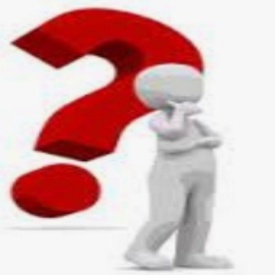 17
1
24
20
12
1
3
21
16
8
12
12
1
19
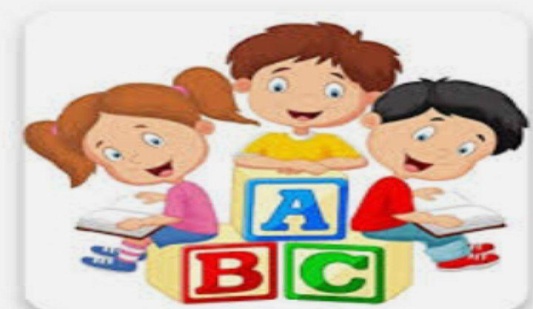 Sehrli ertakni toping
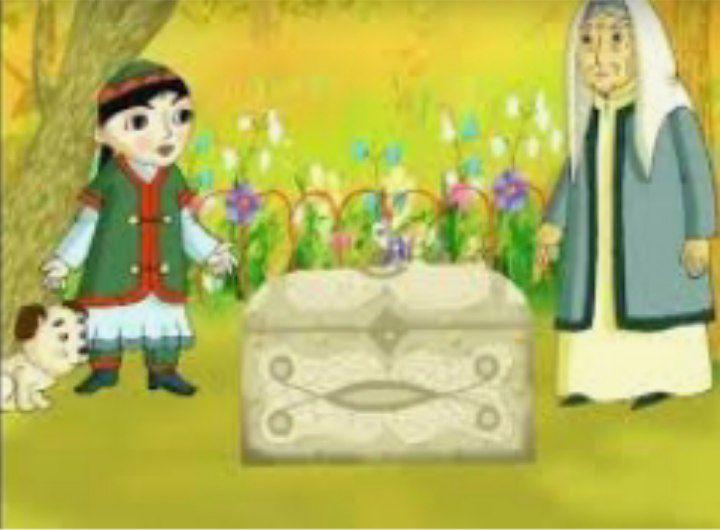 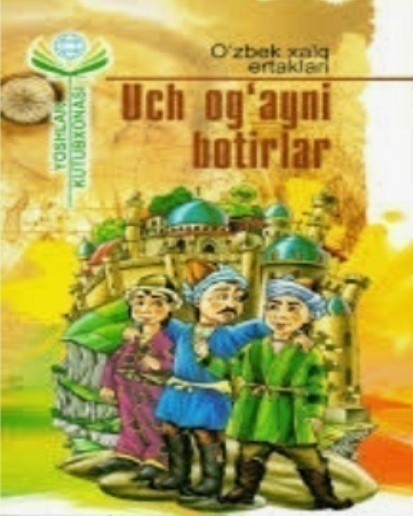 3.
1.
2.
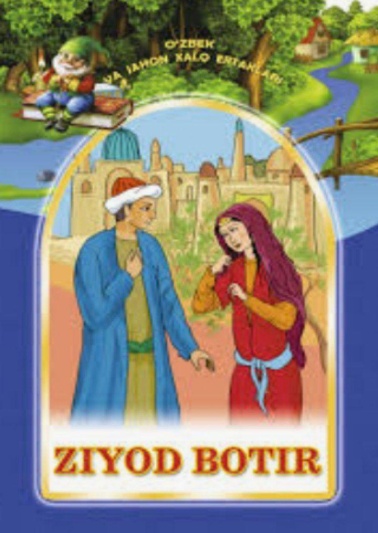 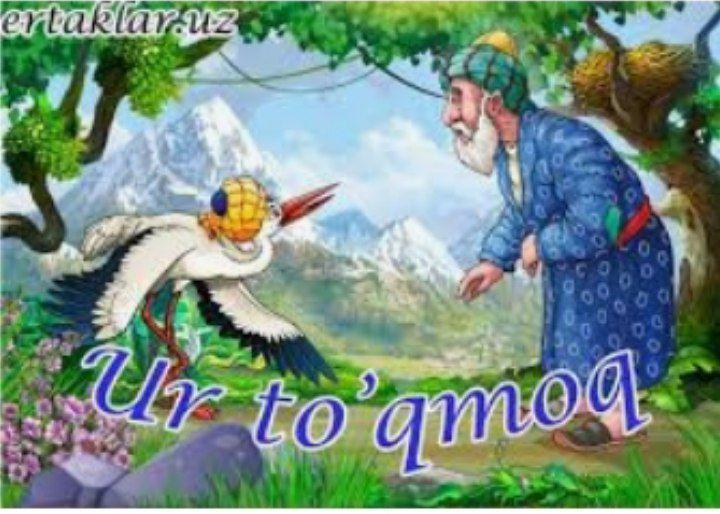 4.
5.
Aloqasi yo‘q so‘zlarni toping
Ota, farzand, tikuvchi,
 novvoy, qo‘shni, maslahat, 
qo‘rqmas, dono, burgut, 
va’da, ilon, uzum, vazir, 
xola, non, dugona, to‘ti, 
sumalak, to‘y, maqsad.
Jumla kimga tegishli?
Sizlarning hamma aytganlaringiz to‘g‘ri bo‘lib chiqdi, mening sizlarga muhabbatim ortdi. Botir mehmonlar, ijozat bersangiz, bir arzim bor edi, agar qabul qilsangiz, aytar edim.
otasi
podshoh
vazir
Ertak yarating
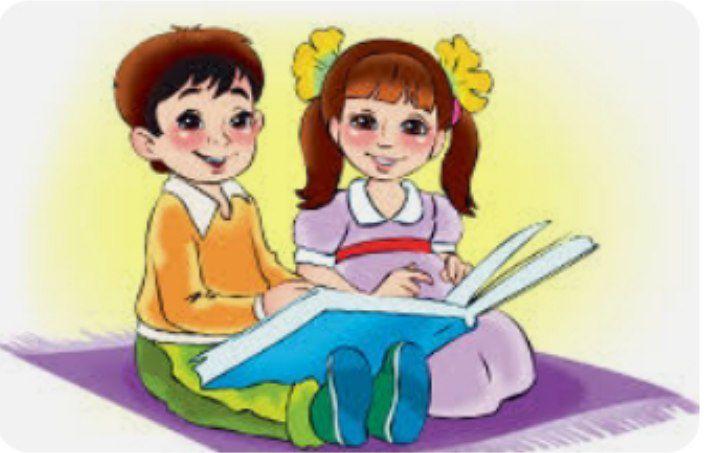 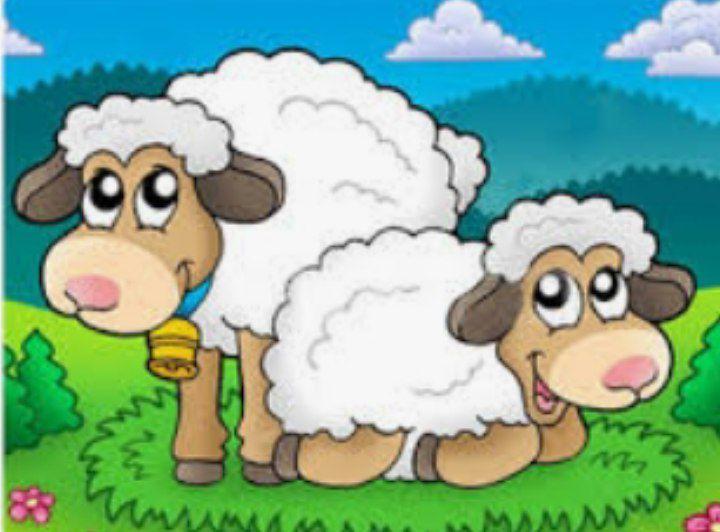 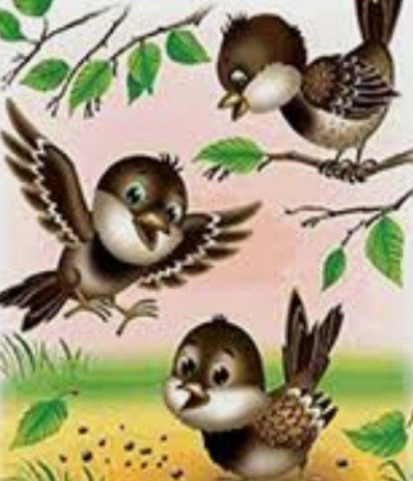 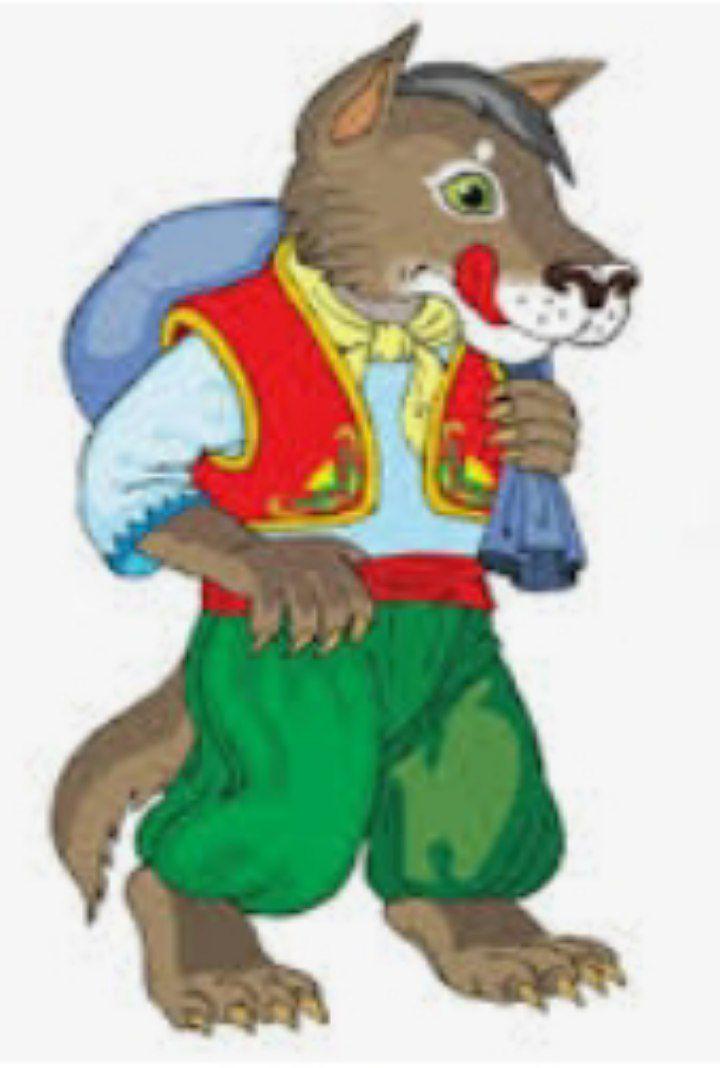 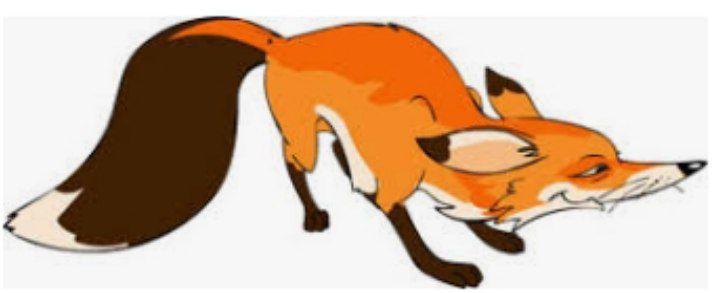 Ortiqchasini toping
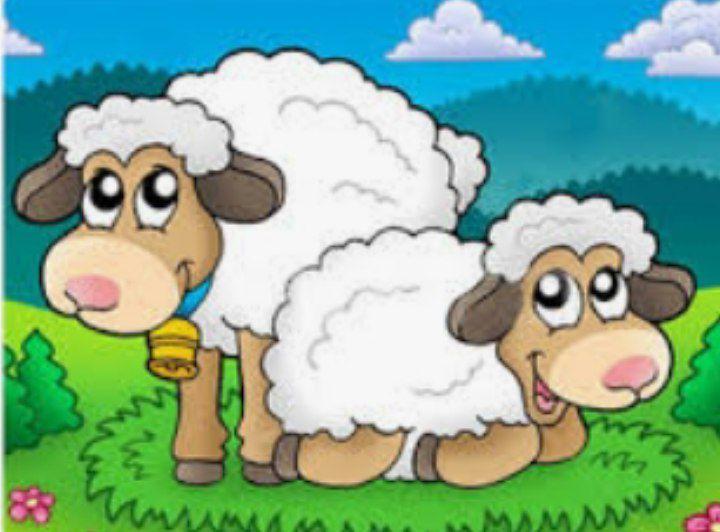 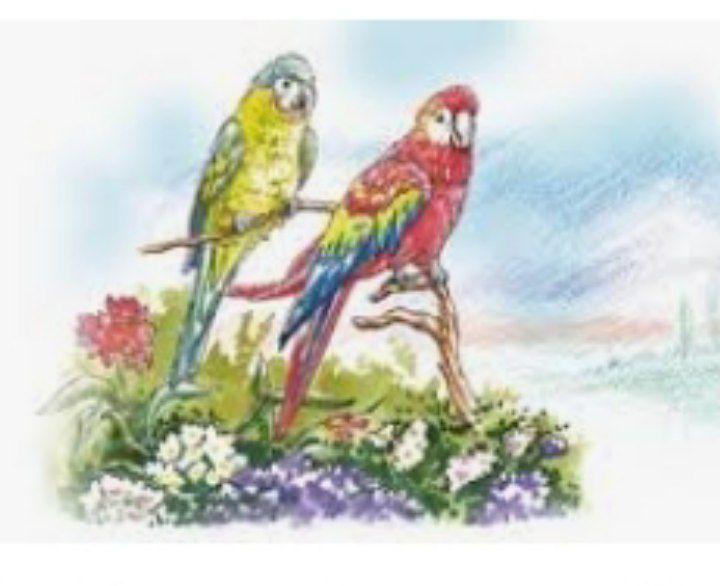 3
4
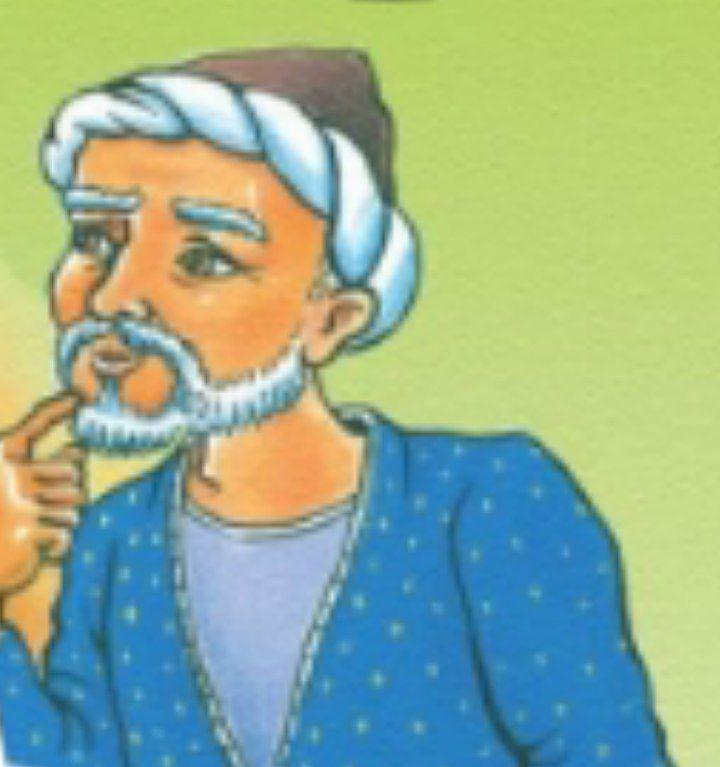 1
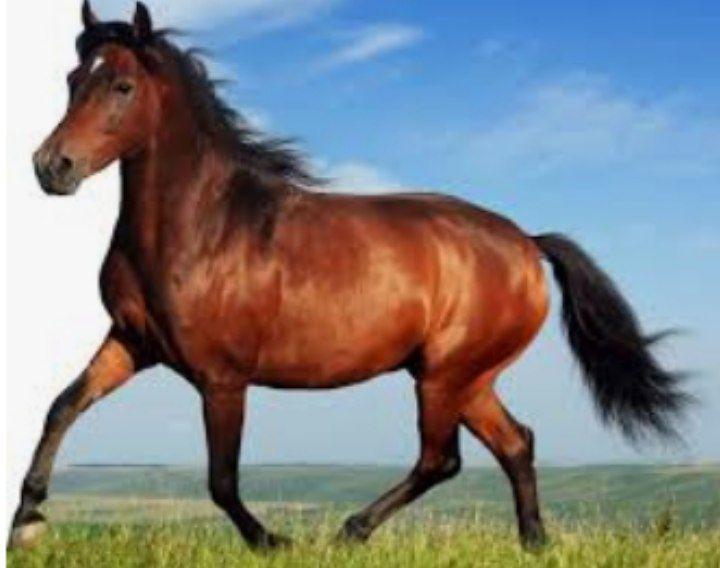 2
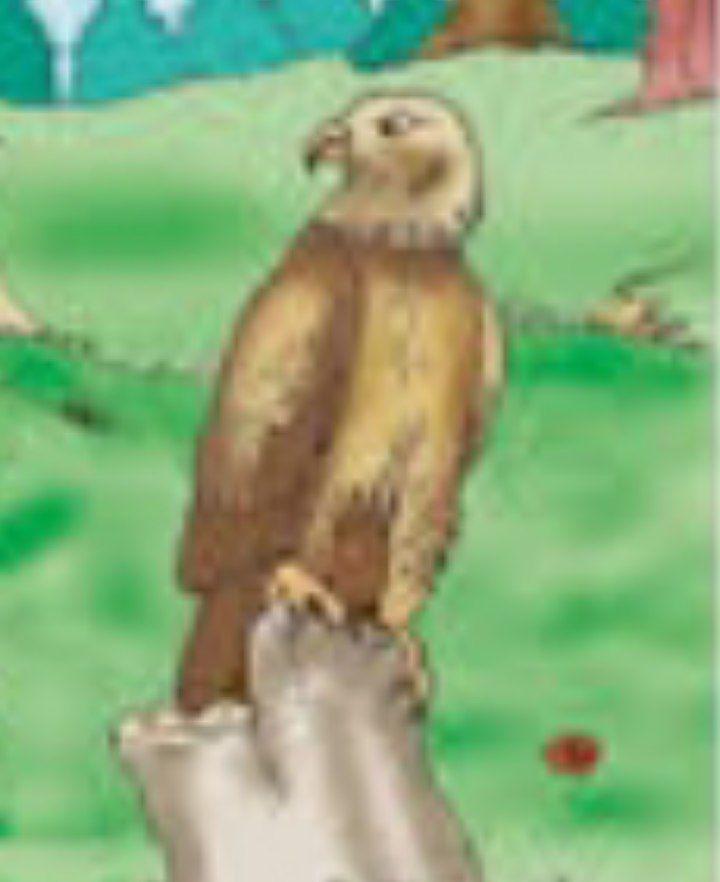 6
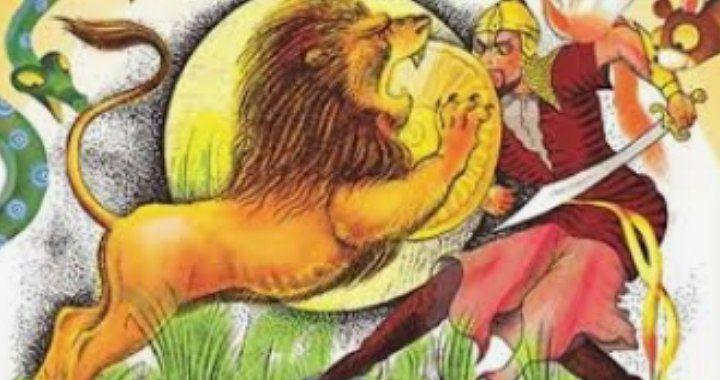 6
5
Mustaqil bajarish uchun topshiriq:
Bugungi darsda berilgan topshiriqlarni bajarib, daftaringizga yozing.
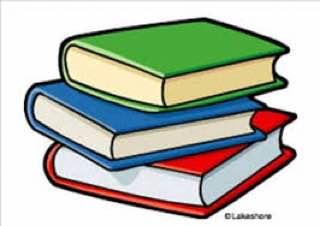